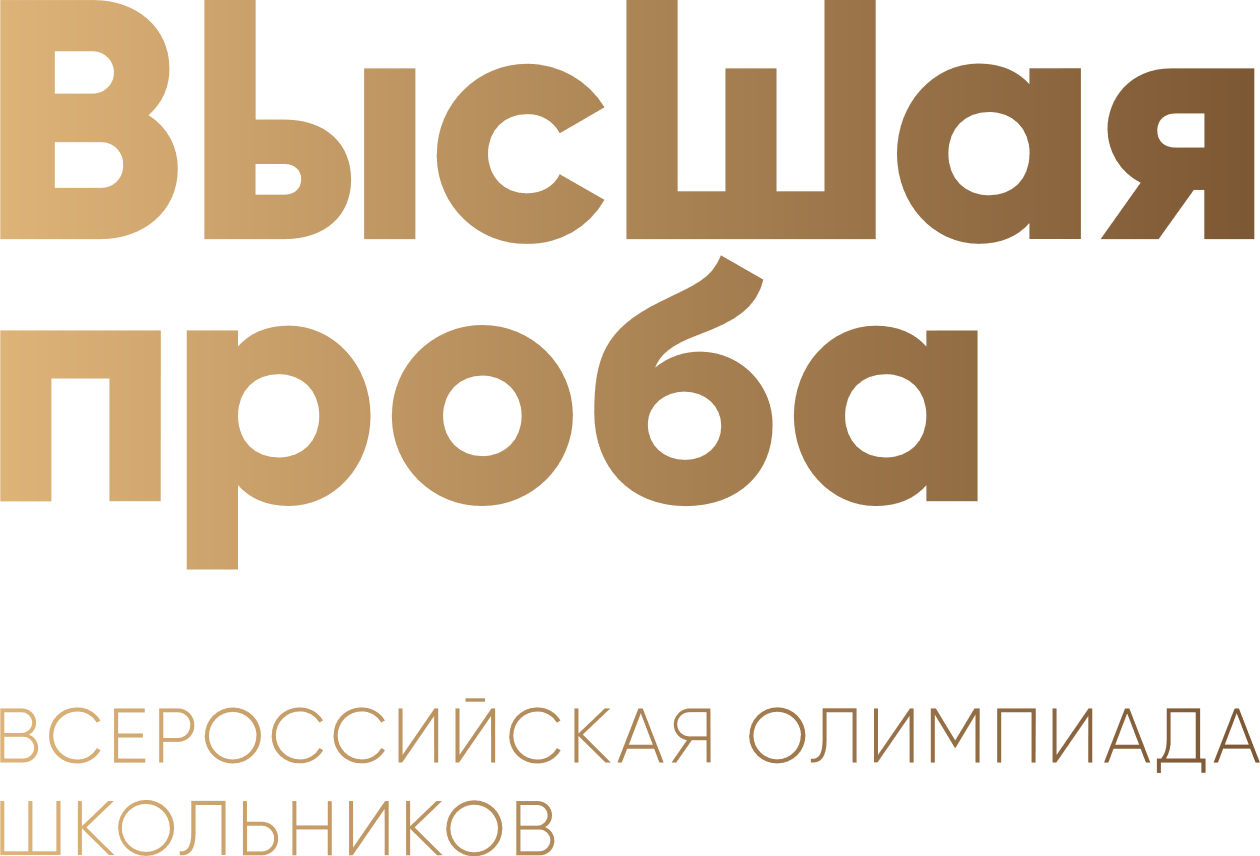 11 класс
Каяшева Елена Владимировна
Порядок проведения олимпиад школьников;
Перечень олимпиад школьников;
Положение и регламент олимпиады «Высшая проба».
ТЕМА 1. ЛИЧНЫЕ СБЕРЕЖЕНИЯ И СЕМЕЙНЫЙ БЮДЖЕТ
Виды вкладов и их условия 
Банковский вклад (или банковский депозит). Вкладчик. Вклад до востребования и его основные характеристики. Виды срочных вкладов и их основные особенности. Схема выбора банковского вклада. Государственная система страхования вкладов. 
Ставки по вкладам 
Доход по вкладу. Доходность вклада. Инфляция. Простой процент. Сложный процент. Капитализация процентов. Капитализация вклада. Процентная ставка по вкладу. Номинальная процентная ставка. Реальная процентная ставка. Эффективная процентная ставка. 
Расчет доходности различных вкладов. 
Умение решать задачи на простые и сложные проценты. Умение сравнивать абсолютные и относительные величины.
Порядок проведения олимпиад школьников;
Перечень олимпиад школьников;
Положение и регламент олимпиады «Высшая проба».
ТЕМА 2. КРЕДИТОВАНИЕ
Кредиты и как ими пользоваться 
Кредит, виды кредитов. Кредитор. Заемщик. Процентная ставка по кредиту. Полная стоимость кредита. Кредитный договор. Аннуитетный платёж. Дифференцированный платёж. Сравнение различных кредитных продуктов. Кредитная карта и как ее выбирать. Последствия долга и ответственность за невыполнение кредитных соглашений. 
Приобретение жилья в ипотеку: плюсы и минусы 
Ипотека. Ипотечный кредит и его особенности. Оценка выплат по ипотечному кредиту за месяц, год, весь срок кредитования. Сравнение различных кредитных предложений по ипотеке.
Порядок проведения олимпиад школьников;
Перечень олимпиад школьников;
Положение и регламент олимпиады «Высшая проба».
ТЕМА 3. МЕХАНИЗМЫ ИНВЕСТИРОВАНИЯ
Ценные бумаги 
Основные виды ценных бумаг. Акция и ее особенности как ценной бумаги. Обыкновенные и привилегированные акции. Облигация и ее особенности как ценной бумаги. 
Фондовый рынок и особенности его работы 
Фондовый рынок (рынок ценных бумаг). Фондовая биржа. Эмитент. Инвесторы. Профессиональные участники рынка ценных бумаг. Первичный рынок ценных бумаг. Вторичный рынок ценных бумаг. Инвестиции. 
Портфельные инвестиции. Прямые инвестиции. 
Расчет доходности ценных бумаг 
Номинальная цена ценной бумаги. Определение доходности ценной бумаги. Доходность к погашению. Доходность акций. Дивиденды по акциям. Прирост курсовой стоимости акций. Текущую доходность по акции. Доходность облигаций. Разница в риске и доходе между сберегательными и инвестиционными продуктами. Степень риска инвестиционного продукта. 
Составление инвестиционного портфеля 
Инвестиционный портфель. Диверсификация инвестиционного портфеля. Виды инвестиционных портфелей. Степень риска различных типов инвестиционных портфелей.
Порядок проведения олимпиад школьников;
Перечень олимпиад школьников;
Положение и регламент олимпиады «Высшая проба».
ТЕМА 4. СТРАХОВАНИЕ И ПЕНСИОННАЯ СИСТЕМА
Как работает страхование и как выбрать условия страхования 
Что такое страхование. Страховщики. Страхователи. Застрахованные. Страховая компания. Страховой полис. Страховая сумма. Страховое возмещение. Обязательное страхование. Добровольное страхование. Выбор условий страхования. 
Управление рисками страхования 
Риск. Выгодоприобретатель. Договор страхования. Страховая выплата. Страховая премия. Приемлемый (допустимый) риск. 
Выбор страховой защиты 
Личное страхование. Обязательное и добровольное медицинское страхование. Страхование ответственности. Страхование имущества физических лиц. Страхование автомобилей. Страхование имущества юридических лиц. Выбор страховщика. Финансовая устойчивость страховщика. Франшиза. 
Пенсионная система 
Пенсия. Пенсионная система России. Пенсионный фонд Российской Федерации. Страховая пенсия. Накопительная пенсия. Страховой стаж. Индивидуальный пенсионный коэффициент. Пенсионные накопления. Размещение накопительной части пенсионного обеспечения. 
Негосударственные пенсионные фонды. Способы увеличения будущей пенсии.
Порядок проведения олимпиад школьников;
Перечень олимпиад школьников;
Положение и регламент олимпиады «Высшая проба».
ТЕМА 5. РИСКИ И ФИНАНСОВАЯ БЕЗОПАСНОСТЬ
Финансовые риски и стратегии инвестирования 
Финансовый риск. Основные виды финансовых рисков. Портфельный риск. Рыночный риск. Низкорисковые и высокорисковые активы. Декларация (уведомление) о рисках. Консервативный способ инвестирования. 
Агрессивный способ инвестирования. Смешанная (умеренная) стратегия инвестирования. 
Управление инвестиционными рисками 
Инвестиционный риск. Аспекты управления инвестиционными рисками. Хеджирование. Дериватив. Аутсорсинг. Основные принципы инвестирования с учетом рисков. 
Формы мошенничества и способы снижения инвестиционных рисков 
Финансовое мошенничество. Основные направления деятельности мошенников в финансовом секторе. Финансовая пирамида. Правила выбора финансовой компании. Основные меры финансовой предосторожности. Методы снижения инвестиционных рисков.
Порядок проведения олимпиад школьников;
Перечень олимпиад школьников;
Положение и регламент олимпиады «Высшая проба».
ТЕМА 6. СОЗДАНИЕ СОБСТВЕННОГО БИЗНЕСА И НАЛОГИ
Создание собственного бизнеса 
Стартап, его преимущества и недостатки. Правила и порядок создания стартапа. Бизнес-план. Возможные источники финансовых средств для создания и развития собственного бизнеса. Государственные и негосударственные организации поддержки стартапов. 
Налоги 
Налоговая система России. Налог. Виды налогов. Налогоплательщик. Объект налогообложения. Налоговая база. Налоговая ставка. Налоговый период. Отчетный период. Льготы. Сумма налога. Налоговые вычеты. Пени при несвоевременном сроке уплаты налога. Штрафные санкции.
Страхование. Задача на рассуждения.
Сергею из Казани ещё 21 год, и он уже имеет водительский стаж 3 года. Родители решили подарить Сергею машину, и важным критерием выбора является как можно меньшие платежи по ОСАГО, так как эти расходы лягут на плечи самого Сергея, финансовое положение которого пока не очень устойчиво.
Рассмотрите следующие суждения и действия. Обоснуйте финансовую грамотность или финансовую неграмотность каждого из них
День рождения Сергея через неделю, но покупку машины родители откладывать не хотят, планируют первую поездку Сергея на новом авто уже в сам день рождения 20.12.2019.
Выбирая между Ford Fiesta (103 лошадиные силы) и Volkswagen Jetta (140 лошадиных сил), родители склоняются к первому варианту, так как Сергей в основном будет использовать автомобиль для поездок в университет в час пик, а движение в пробке не позволяет насладиться повышенной мощностью двигателя.
Полис решили пока оформить на 3 месяца, а потом продлевать его по мере надобности, так как покупку полиса ОСАГО вызвался оплачивать Сергей из собственных средств.
Алиса, девушка Сергея, часто припоминает ему тот случай, когда другой водитель, проехавший на красный свет, повредил машину, которой управлял Сергей, и только выплаты страхового возмещения помогли отремонтировать автомобиль. Это, несомненно, повысит стоимость ОСАГО в этом году.
Страхование. Расчётная задача.
1) Иван стоит перед выбором страховой компании для покупки полиса страхования имущества. Он проверил, что компании А, Б и В имеют лицензии и хорошую репутацию на рынке. Условия страхования представлены в таблице.
А) Определите, в какой компании Ивану выгоднее застраховать свое имущество (квартиру), если Иван заинтересован в максимизации денежной суммы страхового возмещения. 

Решение: 
3200 = СС*0,006*(1-0,07)          СС(А) = 573477       
3150 = СС*0,0065*(1-0,08)        СС(Б) = 526756       
3100 = СС*0,0055                           СС(В) = 563636      
CC – страховая сумма
Следовательно, в этом случае выгоднее застраховать имущество в компании А.
СС(А) = 573477       
СС(Б) = 526756       
СС(В) = 563636
Б) Изменится ли ваш ответ, если Иван принимает решение по соотношению вложенных средств в покупку полиса и полученных средств, в случае наступления страхового случая при полной порче имущества? 
Решение:
573477/3200 = 179,21
526756/3150 = 167,22
563636/3100 = 181,82 
Следовательно, в этом случае выгоднее застраховать имущество в компании В.
Страхование. Расчётная задача (продолжение)
2) Можно ли Ивану получить налоговый вычет при страховании квартиры? Если да, то в каком размере. 
Ответ: налоговый вычет не предусмотрен 
3) Если Иван решит застраховать квартиру по системе первого риска на сумму 5 млн рублей (страховая сумма), какое возмещение он получит при наступлении страхового случая с ущербом в 8 млн рублей?  
Страхование по системе первого риска предусматривает выплату страхового возмещения в размере ущерба, но в пределах страховой суммы. По этой системе страхования весь ущерб в пределах страховой суммы (первый риск) компенсируется полностью. Ущерб сверх страховой суммы (второй риск) не возмещается.
Ответ: 5 млн
Страхование. Расчётная задача (продолжение)
Страхование валютного риска.
Через три месяца Иван собирается купить импортный автомобиль стоимостью 10 тысяч долларов. Его текущих рублёвых накоплений достаточно для оплаты. Курс доллара на сегодня составляет 80 рублей за 1 доллар. Иван может одолжить деньги другу под 5% годовых в рублях, или конвертировать их в доллары по текущему курсу и положить в банк под 1% годовых. При каких значениях валютного курса на день покупки автомобиля Ивану экономически выгоднее будет положить деньги на долларовый депозит, чем одолжить другу (кредитный риск вложений для простоты будем считать одинаковым)? 
Решение:
Расчёт может быть произведён по формуле простого или сложного процента.
Сравниваем потенциальный доход от вложений в рублях и от перевода суммы в доллары и вложений денег на долларовый депозит с последующей конвертацией в рубли:
800 000*(1+0,05*1/4) = 810 000 руб
10 000*(1+0,01*1/4) = 10 025 долл
810 000/ 10 025 = 80,798
Ответ: более 80,798 рублей за доллар
Вклады. Кредиты. Инвестирование.
Вася изучает возможность участия в некотором бизнес-проекте. В проект необходимо немедленно вложить 1 млн руб. собственных Васиных денег (которые в настоящий момент лежат на вкладе в банке). Кроме того, ровно через год потребуется вложить еще 1 млн руб., который Васе придется взять в кредит. Зато ровно через два года, по Васиным расчетам, проект принесет ему 2 млн руб. чистого дохода, а еще ровно через год – еще 1 млн руб. Для простоты, предположим, что процентные ставки по вкладам и по кредитам одинаковы и равны 5% год; начисление и капитализация процентов происходят в конце года; инфляция отсутствует; рисками вложения пренебрегаем.
Поток       -1 млн            -1 млн                +2 млн            +1 млн
Период     0                        1                        2                       3
Если государство обложит Васю дополнительным налогом в размере T1 млн руб., который выплачивается однократно в момент завершения бизнес-проекта, то каким может быть максимальное значение T1, чтобы Вася не потерял интереса к данному бизнес-проекту? 

Если государство обложит Васю дополнительным налогом в размере T2 млн руб., который выплачивается однократно в момент старта бизнес-проекта, то каким может быть максимальное значение T2, чтобы Вася не потерял интереса к данному бизнеспроекту?
1. Если государство обложит Васю дополнительным налогом в размере T1 млн руб., который выплачивается однократно в момент завершения бизнес-проекта, то каким может быть максимальное значение T1, чтобы Вася не потерял интереса к данному бизнес-проекту?
-1 млн руб.*1,053
-1 млн руб.*1,052
+2 млн руб.*1,05
Поток       -1 млн            -1 млн                +2 млн            +1 млн
Период     0                        1                          2                        3
При неизменной процентной ставке 5% годовых через три года приведённые потоки будут эквивалентны следующим суммам: 
1 млн руб.*1,053 = 1,157625 млн руб.
1 млн руб.*1,052 = 1,102500 млн руб. 
2 млн руб.*1,05 = 2,1 млн руб. 
1 млн руб.
Таким образом, в терминах future value через три года общая Васина прибыль от бизнес проекта составит (2,1 +1) – (1,157625 + 1,1025) = 0,839875 млн руб. = 839 875 руб. Поэтому для того, чтобы Вася не потерял интереса к данному бизнес-проекту, через три года его можно обложить налогом в размере не более, чем 839 875 руб.
2. Если государство обложит Васю дополнительным налогом в размере T2 млн руб., который выплачивается однократно в момент старта бизнес-проекта, то каким может быть максимальное значение T2, чтобы Вася не потерял интереса к данному бизнес-проекту?
+1 млн руб./1,053 
+ 2 млн руб./1,052 
- 1 млн руб./1,05
Поток       -1 млн            -1 млн                +2 млн            +1 млн
Период     0                        1                          2                        3
При неизменной процентной ставке 5% годовых приведённые потоки будут эквивалентны следующим суммам: 
1 млн руб. 
1 млн руб./1,05 = 0,952381 млн руб. 
2 млн руб./1,052 = 1,814059 млн руб. 
1 млн руб./1,053 = 0,863838 млн руб. 
Таким образом, в терминах present value через общая Васина прибыль от бизнес-проекта составит (1,814059 +0,863838) – (1 + 0,952381) = 0,725516 млн руб. = 725 516 руб. Поэтому для того, чтобы Вася не потерял интереса к данному бизнес-проекту, в настоящий момент его можно обложить налогом в размере не более, чем 725 516 руб.